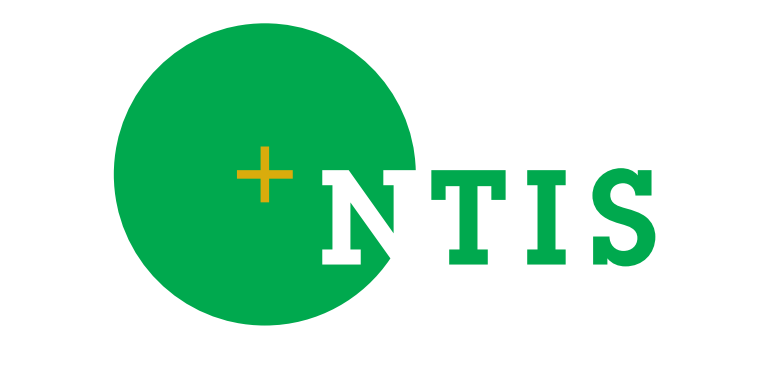 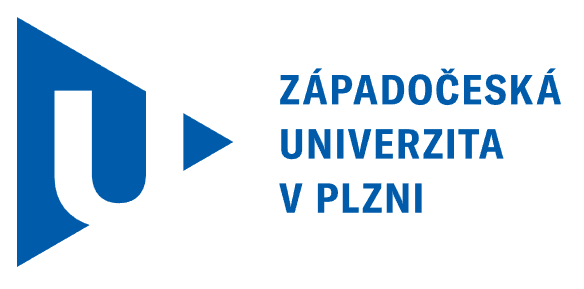 Odhad globální střední kvadratické chyby výšky geoidu vypočítané pomocí integrálních transformací
Jiří Belinger, Martin Pitoňák, Petr Trnka, Pavel Novák, Michal Šprlák
NTIS - Nové technologie pro informační společnost
Fakulta aplikovaných věd, Západočeská univerzita v Plzni
26. ročník konference s mezinárodní účastí - Družicové metody v teorii a praxi
1. 2. 2024
Základní motivace
Teoretické podklady
Numerický experiment
Výsledky experimentu
Zhodnocení práce
2/13
Základní motivace
Modelování tíhového pole Země pomocí integrálních transformací
Využití možnosti kombinace terestrických a družicových měření
Odvození globálních chyb ve výšce geoidu z dostupných měření
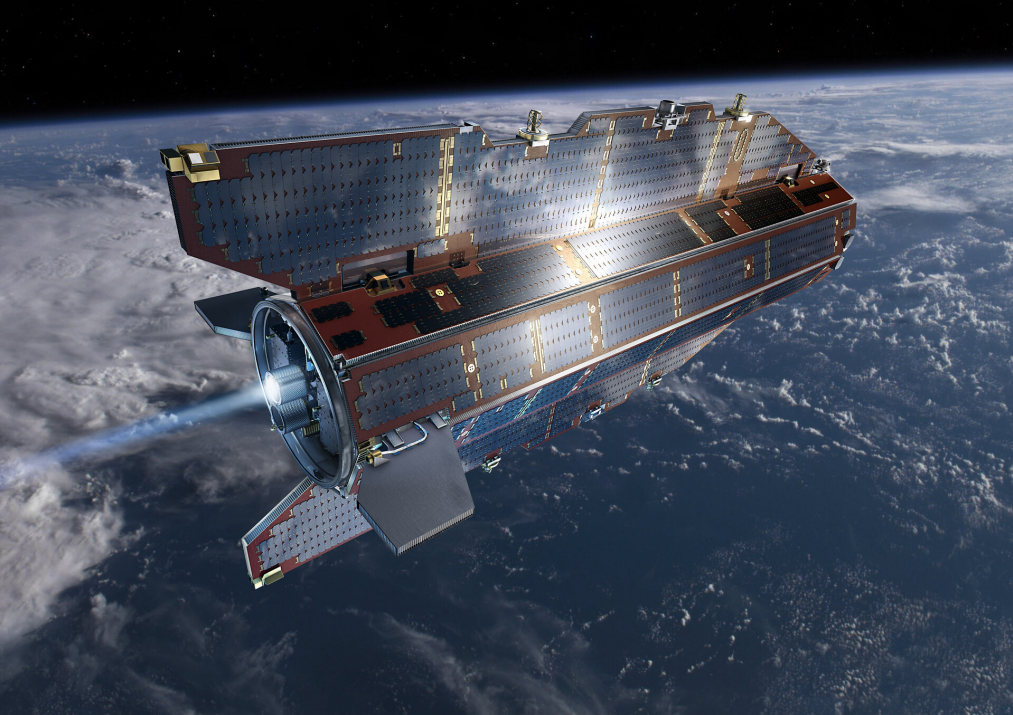 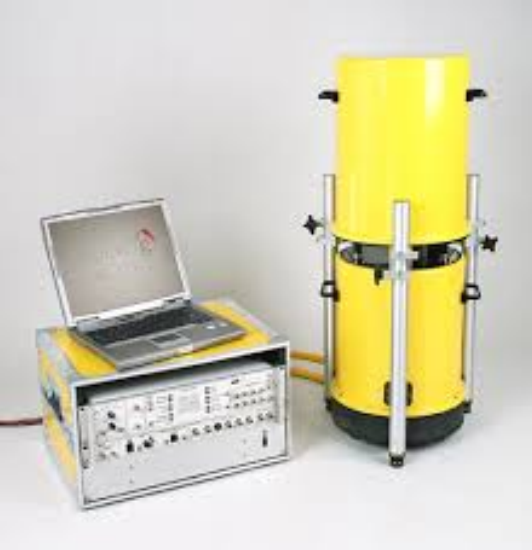 Dráha družice
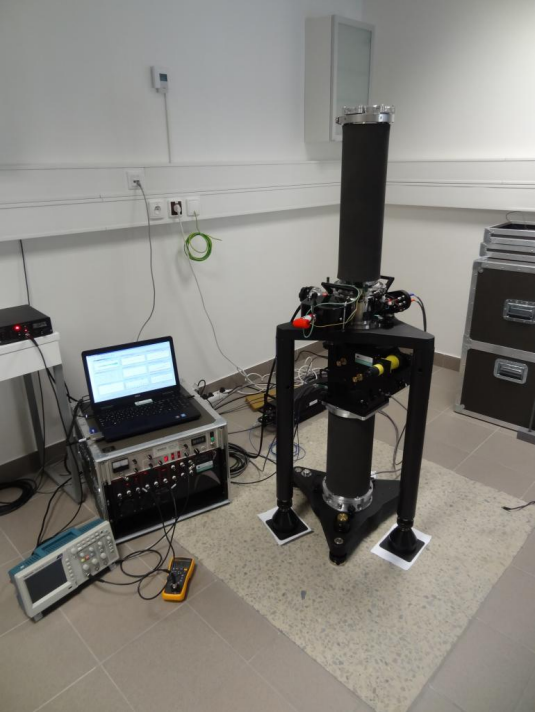 Družicová měření
Terestrická měření
Střední hladina moří
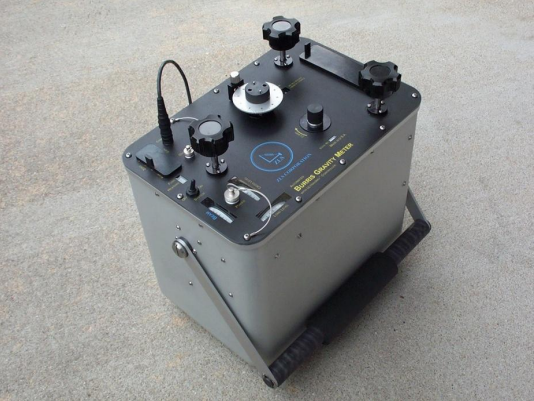 Geoid
Zemský povrch
3/13
Integrální transformace (rozklad integrálu)
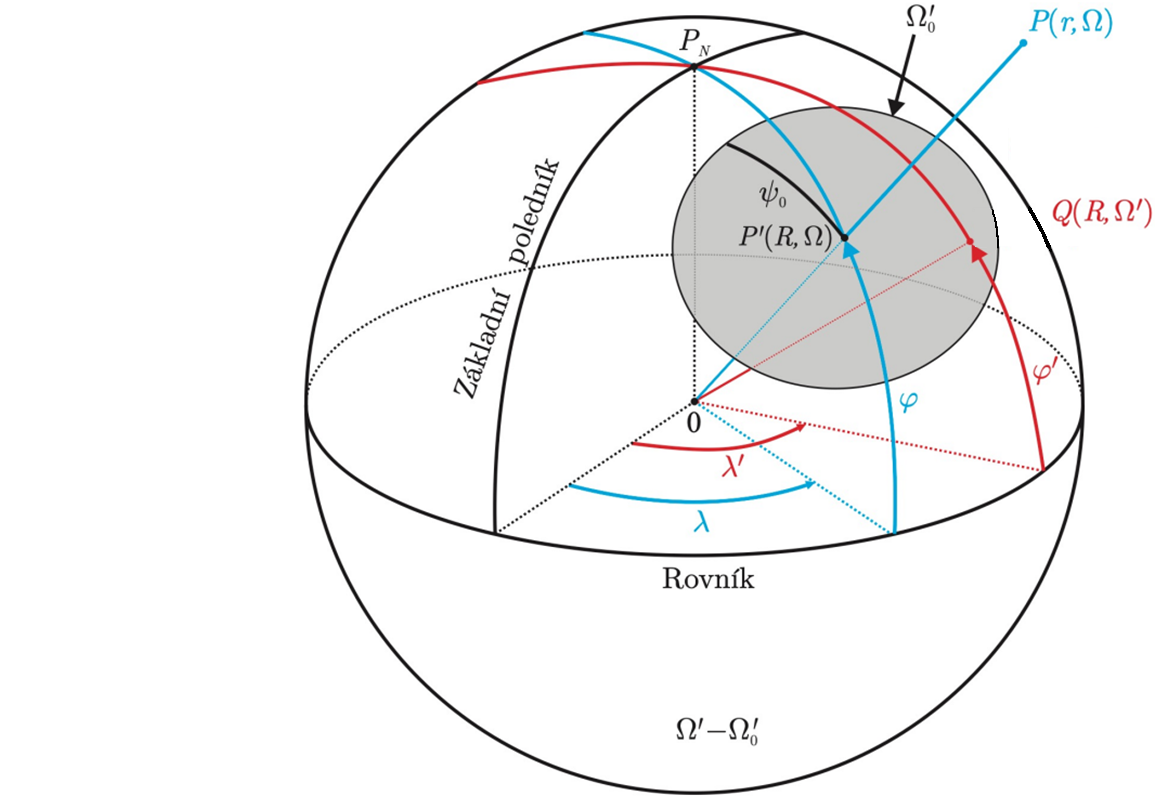 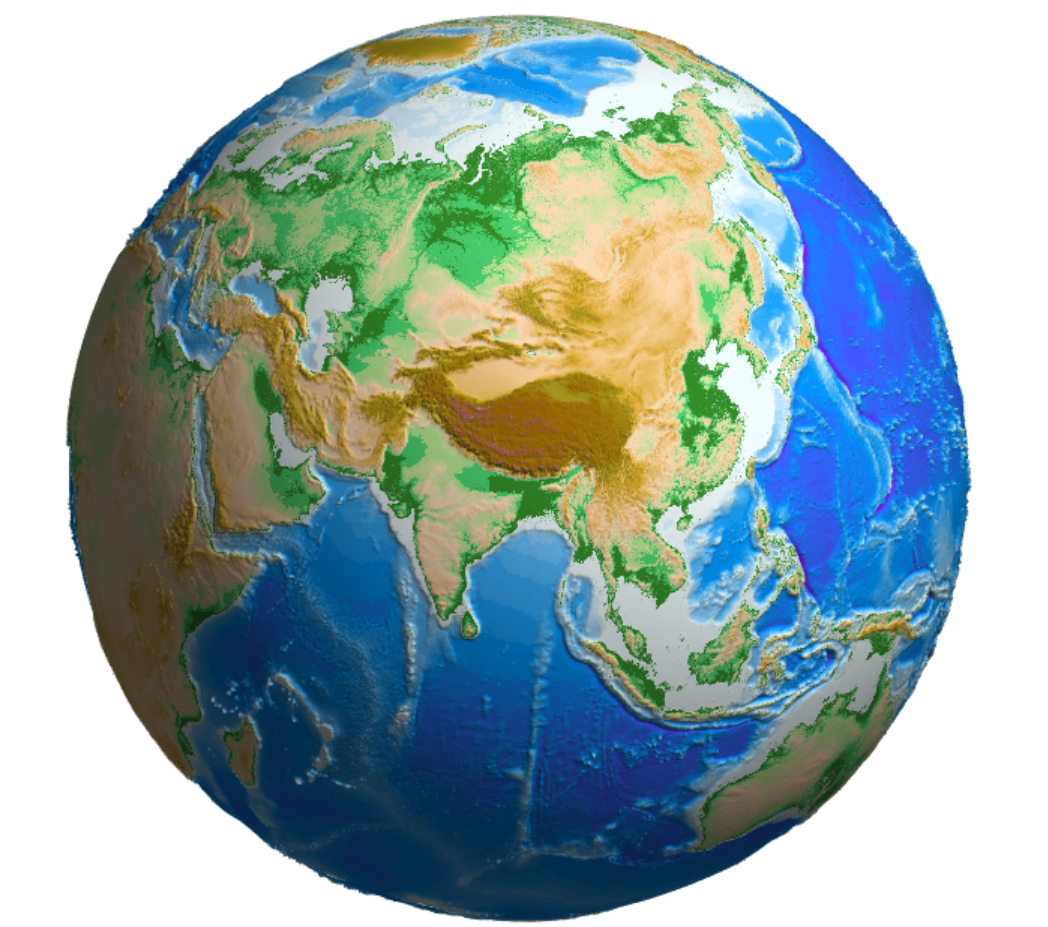 Vzdálená zóna
Blízká zóna
–    výška geoidu
–    průvodič výpočetního bodu
–    sférické souřadnice bodu (φ,λ)
–    poloměr střední sféry
-    normální tíhové zrychlení
–    tíhová porucha
–    souřadnice integračního elementu
–    integrální jádro
4/13
Integrální transformace (funkcionály)
Výpočet výšky geoidu z tíhových poruch
5/13
Globální střední chyby
Nutné uvážení vlivu chyb terestrických i družicových dat a vlivu vzdálené zóny.
Po odvození získány vztahy pro globální střední kvadratické chyby jednotlivých výpočtů.
Globální chyba výpočtu výšky geoidu z tíhových poruch:
Variance terestrických měření
Chyby terestrických měření
Chyby družicových měření
6/13
Variance měření a chyb (výpočty)
7/13
Variance měření a chyb (modely)
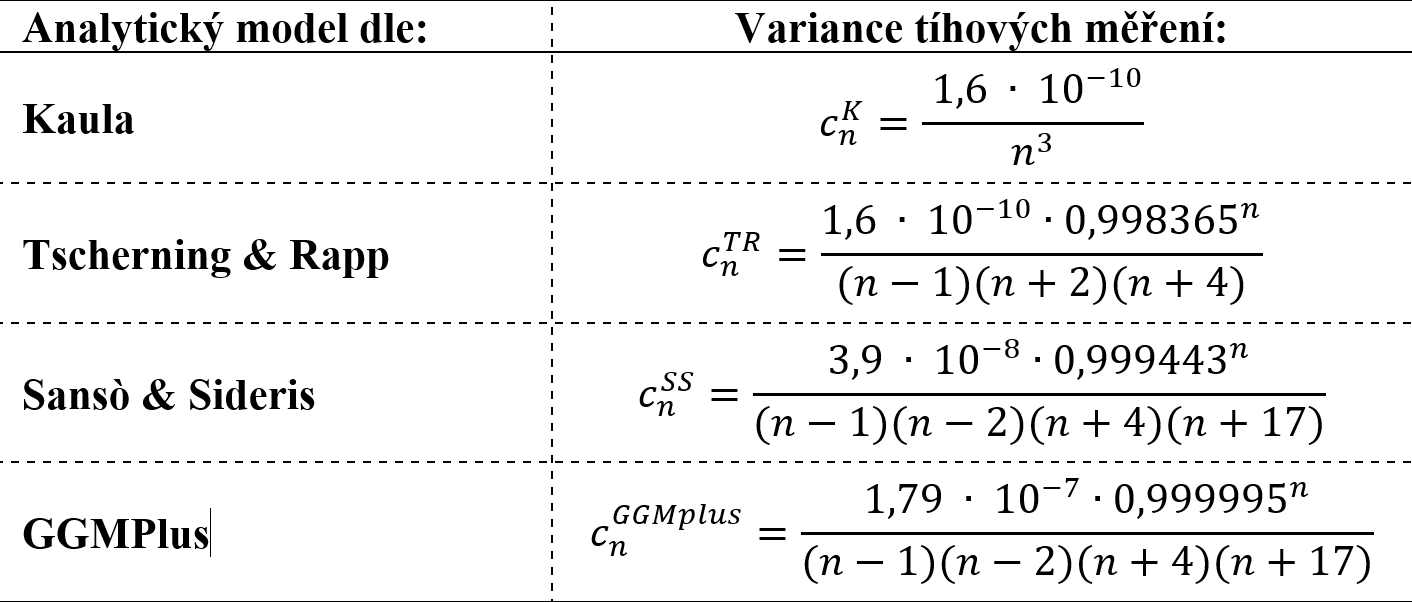 8/13
Numerický experiment
Cíle experimentu:
Zhodnocení vlivu volby analytického modelu.
Zhodnocení vlivu vstupních chyb terestrických měření.

Popsané teoretické vztahy programově zpracovány (MATLAB). 
Uvažován integrační poloměr 0°- 6° (krok 0,1°).
Využity koeficienty modelu TIM_R6e (chyby družicových měření).
Provedeno omezení stupně sumace (300 – družicová měření, 2700 – terestrická měření).
Vliv variance terestrických měření posuzován pro 4 zvolené analytické modely:
Kaula, Tscherning & Rapp, Sansò & Sideris a GGMPlus
Střední hodnoty generovaných vstupních chyb pro terestrická měření voleny dle přesností vybraných přístrojů:
Pro tíhové poruchy: 0,05 mGal, 1 mGal a 2 mGal
Pro horizontální složky: 0,05”, 0,1”, 1” a 2”
9/13
Výsledky experimentu (vliv vybraného modelu)
Globální chyba výpočtu výšky geoidu z horizontálních složek (vstupní chyba 1”)
Globální chyba výpočtu výšky geoidu z tíhových poruch (vstupní chyba 1 mGal)
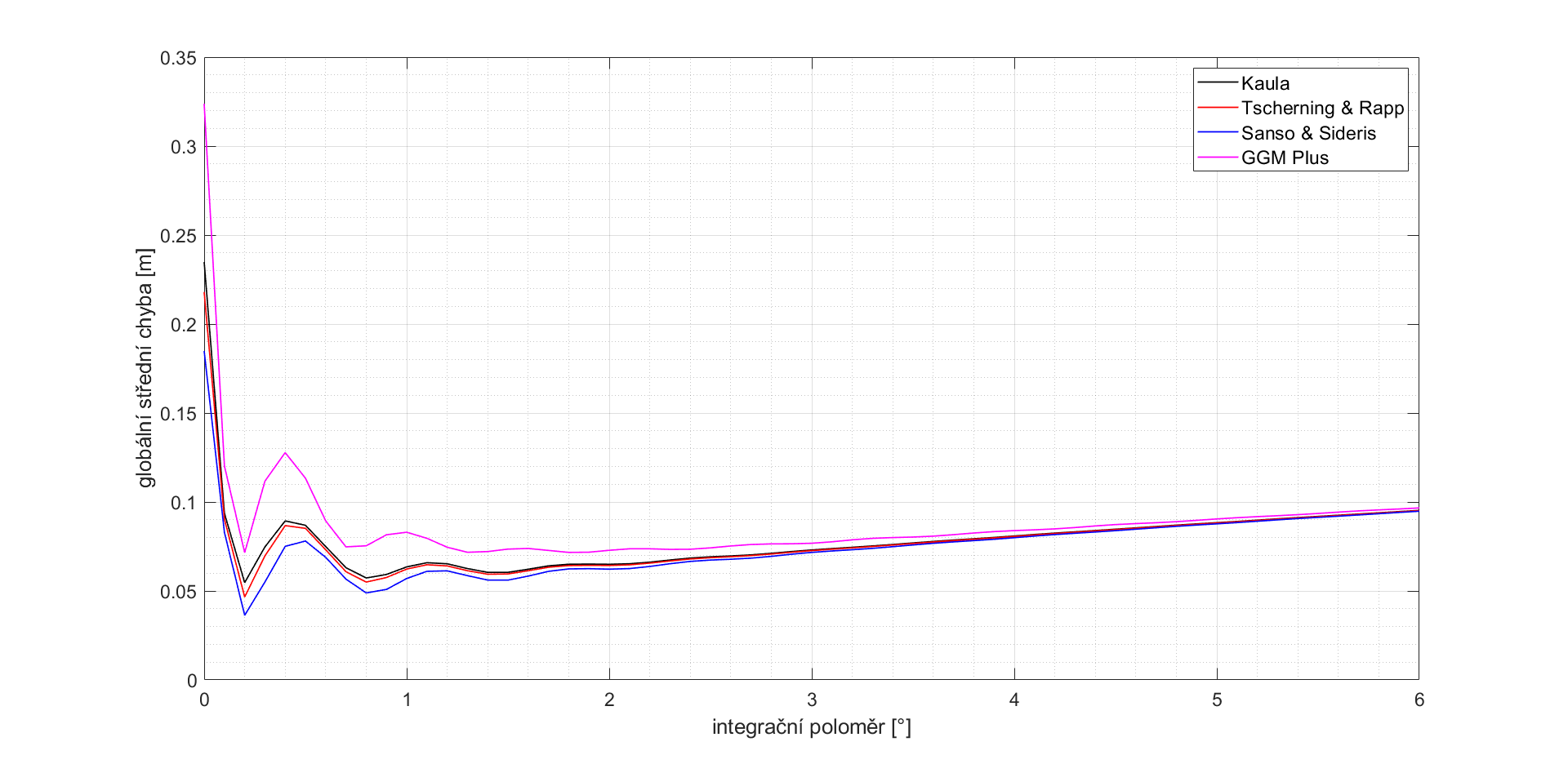 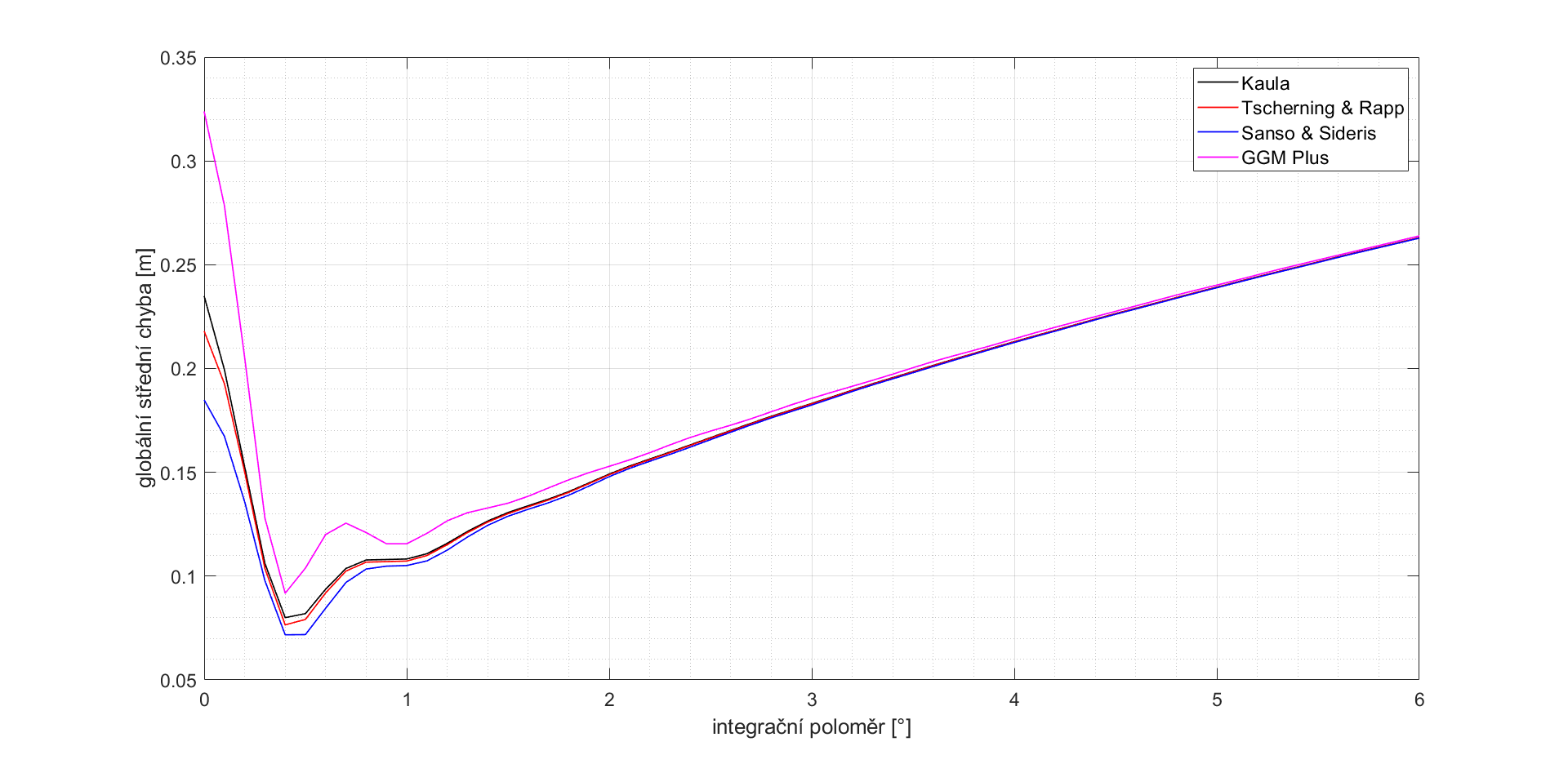 10/13
Výsledky experimentu (vliv vstupních chyb)
Globální chyba výpočtu výšky geoidu z horizontálních složek (model Sansò & Sideris)
Globální chyba výpočtu výšky geoidu z tíhových poruch (model Sansò & Sideris)
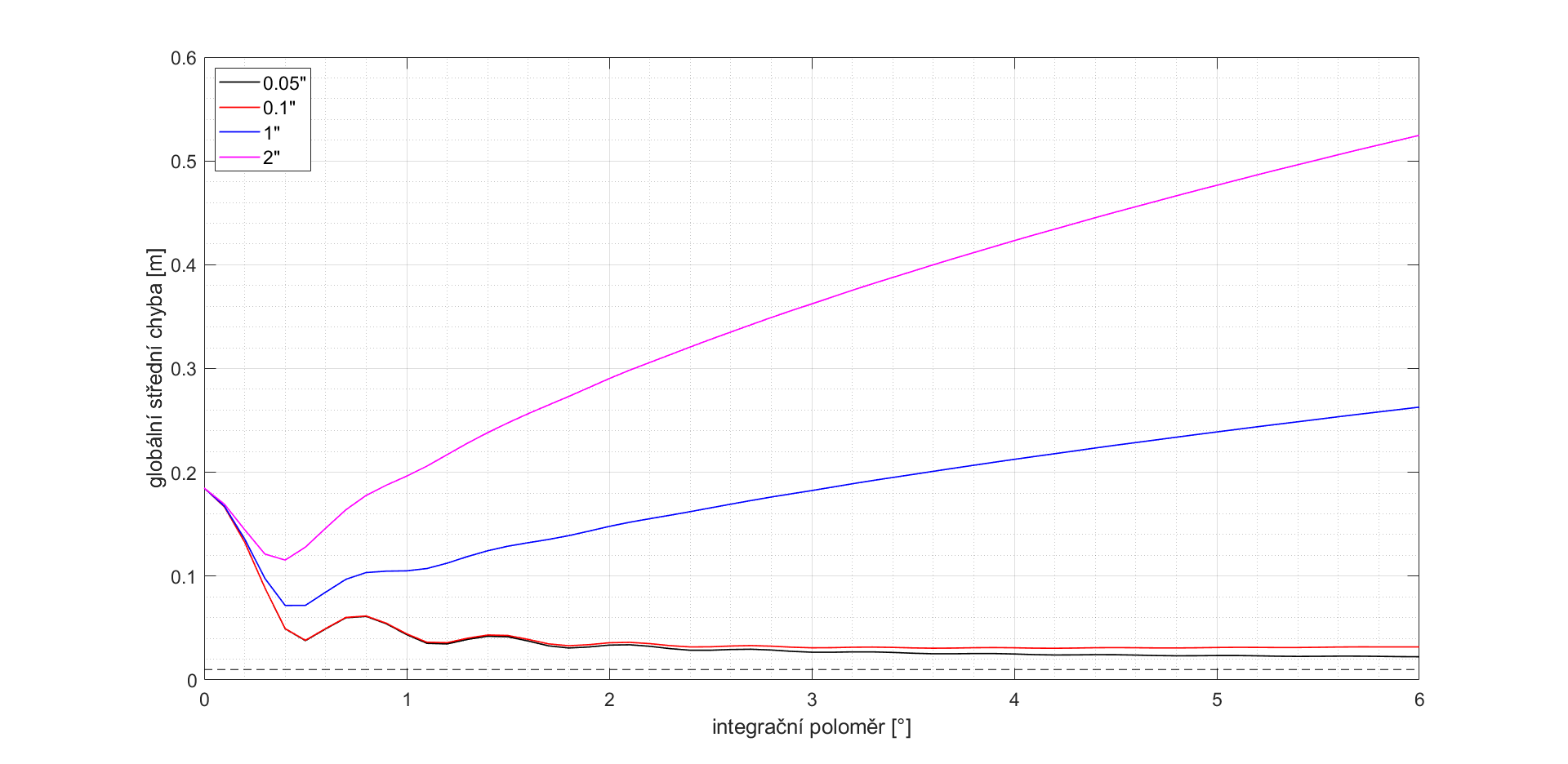 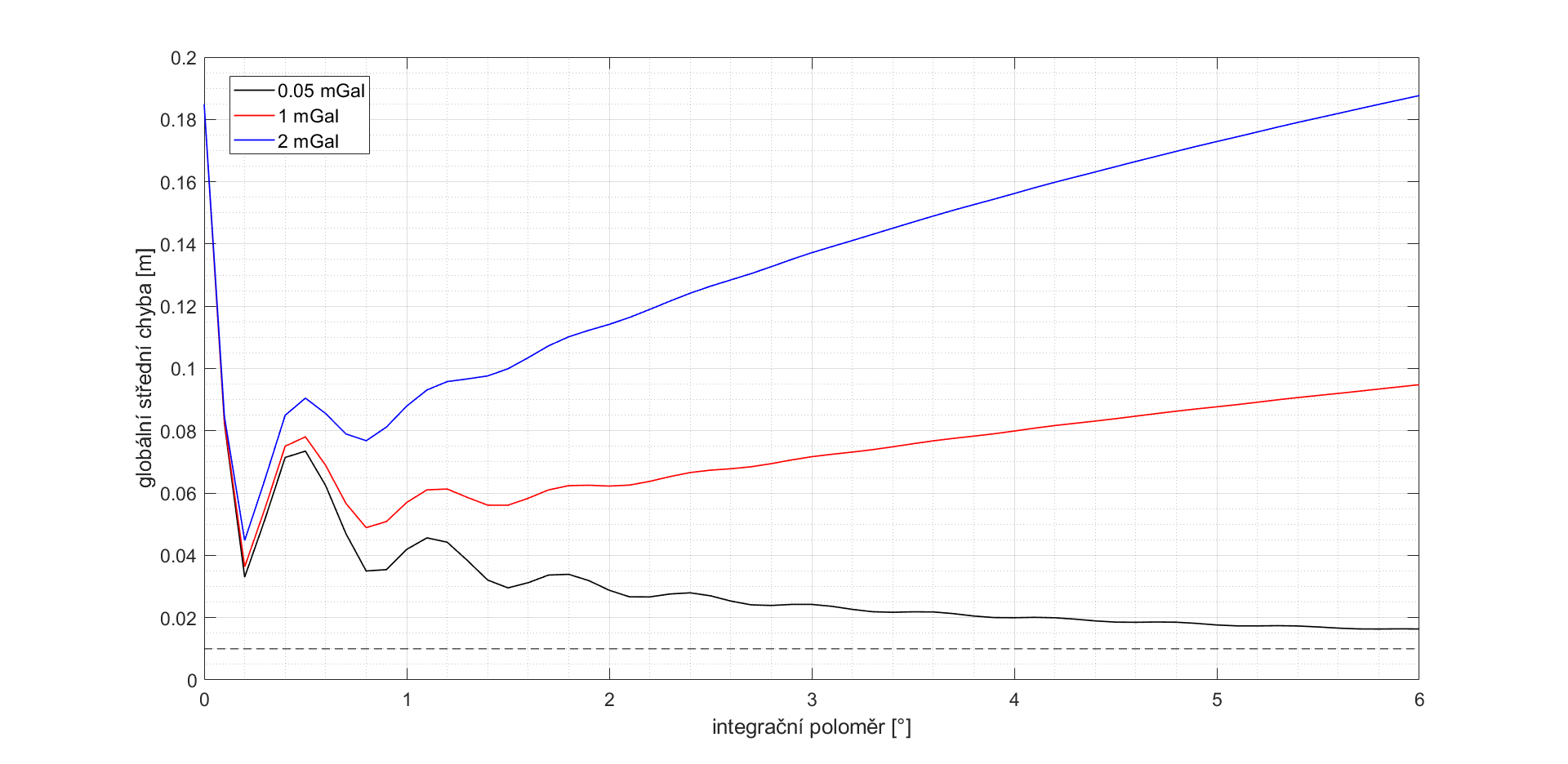 11/13
Zhodnocení práce
Zpracována teorie pro odvození globálních středních chyb určení výšky geoidu na základě vybraných funkcionálů tíhového pole Země.
Proběhla programová implementace zpracované teorie v prostředí MATLAB.
Na základě výstupů programu proveden numerický experiment zkoumající vliv vybraných analytických modelů a velikosti vstupních chyb terestrických měření na výslednou globální chybu.
Výstupy jeví nejnižší chyby pro analytický model dle Sansa & Siderise. 
Zjištěn výrazný nárůst závislosti výsledné globální chyby na vstupních terestrických chybách se zvětšením integračního poloměru.

Vytvořené vztahy umožňují výpočet globální chyby bez využití zákona o šíření chyb a práce s rozměrnými maticemi.
Plánováno odvození globálních středních chyb i pro výpočty z dalších funkcionálů tíhového pole (druhé a třetí derivace poruchového tíhového potenciálu).
12/13
Děkuji za pozornost
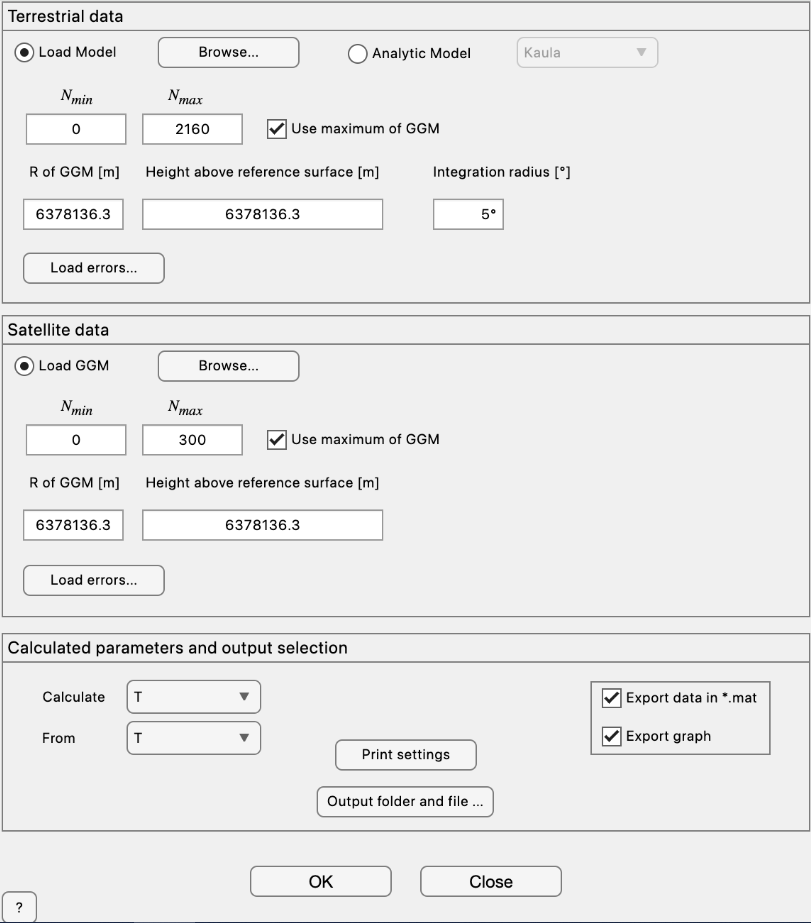 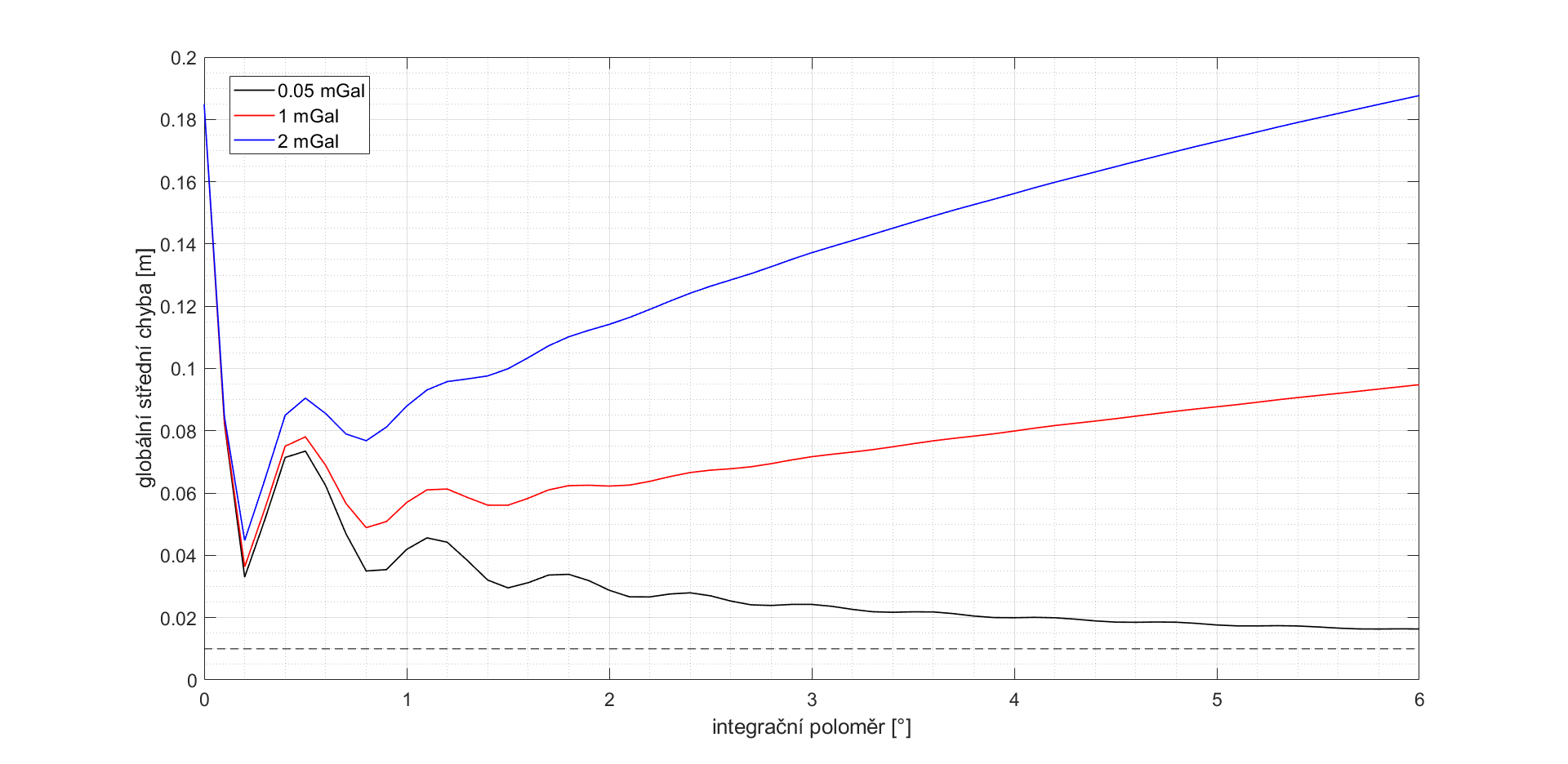 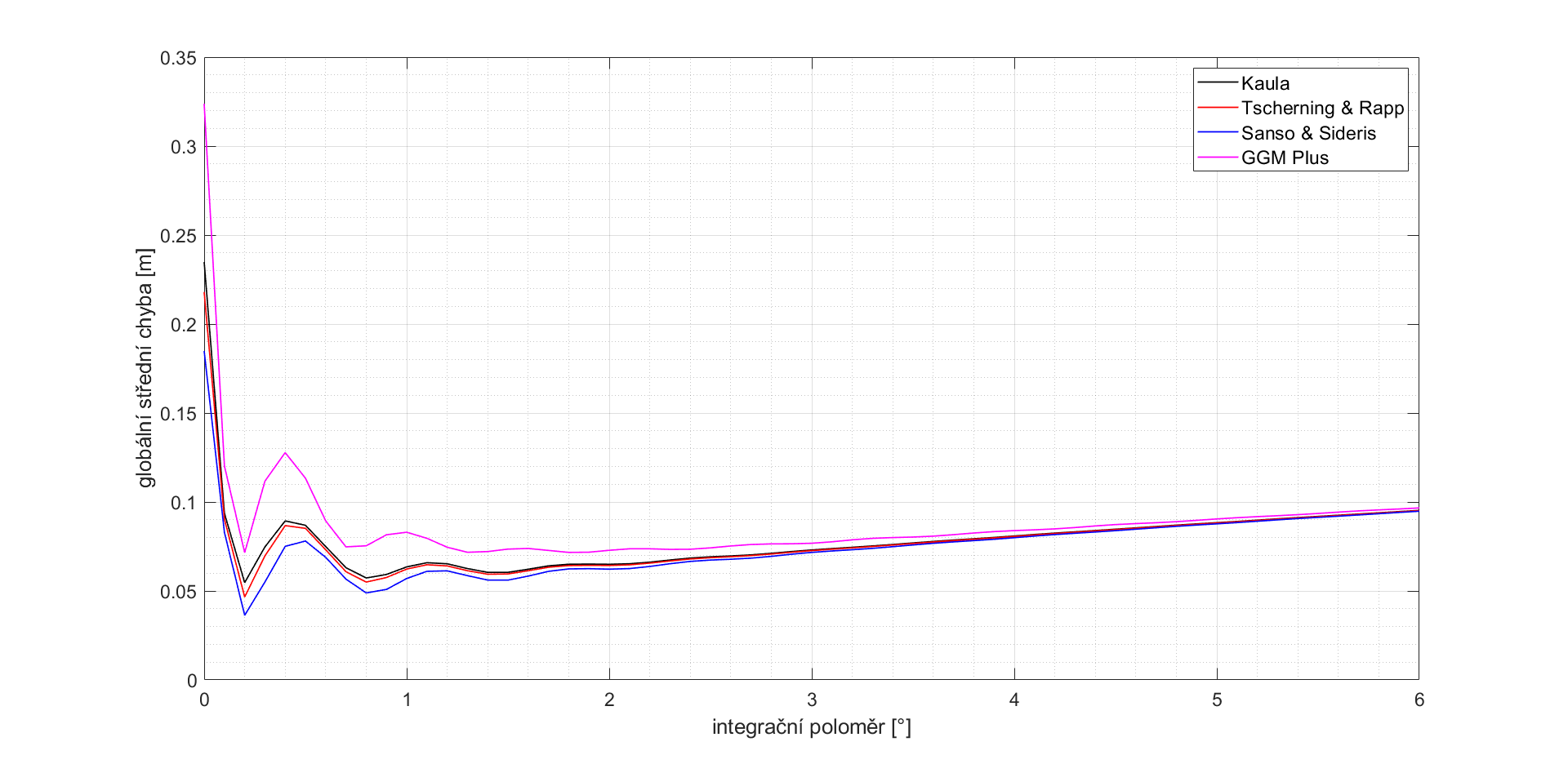 Tato práce byla podpořena projekty GAČR 23-07031S, 21-13713S
a projektem specifického výzkumu ZČU v Plzni
Jiří Belinger (belinger@ntis.zcu.cz)
13/13